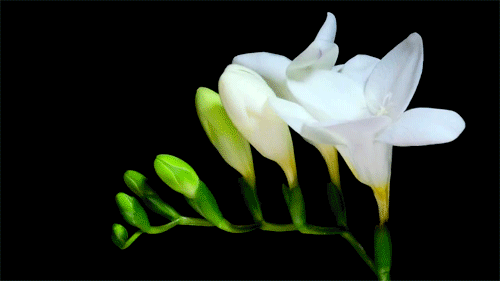 আজকের পাঠে স্বগতম
, 




                সম্পুর্ণ পাঠ্য বই আলোচনা

মোঃ আকতার হোসেন
সহকারি শিক্ষক
ভবানীচরণ রোয়াজা পাড় সরকারি প্রাথমিক বিদ্যালয়
মাটিরাঙ্গা, খাগড়াছড়ি।
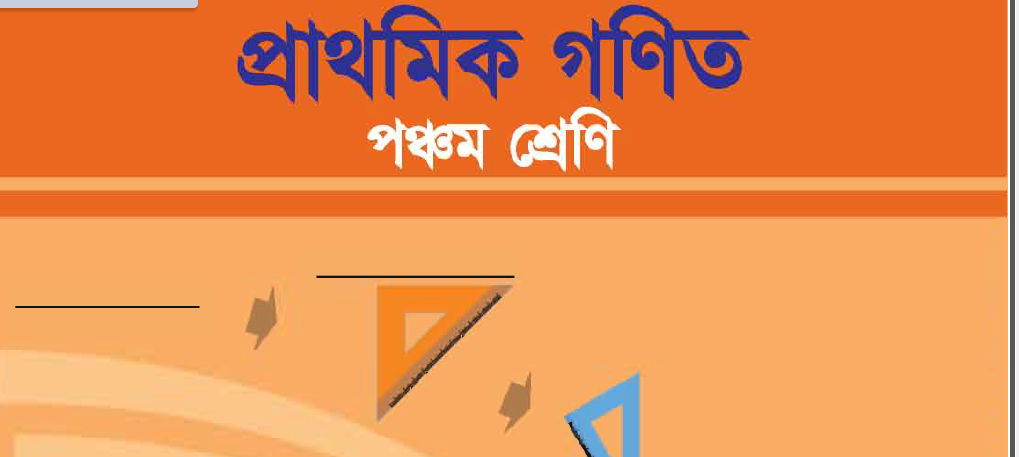 ৫। ঐকিক নিয়ম কাকে বলে ?
উত্তর – প্রথমে একটির দাম বের করে নির্দিষ্ট পরিমানের দাম বের করার পদ্ধতিকে ঐকিক নিয়ম বলে। 

৬। সংখ্যা প্রতীক কাকে বলে ? সংখ্যা প্রতীক কয়টি ?
যে প্রতীক গুলো সংখ্যা লেখার কাজে ব্যবহার করা হয়। সংখ্যা প্রতীক ১০ টি। যথা-০,১,২,৩,৪,৫,৬,৭,৮,৯ 

৭। প্রক্রিয়া প্রতীক কাকে বলে ? প্রক্রিয়া প্রতীক কয়টি ?
উত্তর – যে প্রতীক গুলো চার প্রক্রিয়ার জন্য ব্যবহার করা হয়। প্রক্রিয়া প্রতীক ৪টি।
৮। সম্পর্ক প্রতীক কাকে বলে  ? সম্পর্ক প্রতীক কয়টি ?
উত্তর-যে প্রতীকগুলো সংখ্যার মধ্যকার পারস্পারিক সম্পর্ক বোঝাতে ব্যবহার করা হয়। সম্পর্ক প্রতীক ৬টি।

             ৯। খোলাবাক্য কাকে বলে?
উত্তর- যখন কোন বাক্যকে সত্য/মিথ্যা প্রমাণ করা যায় না 

            ১০। গাণিতিক বাক্য কাকে বলে ? 
উত্তর- যখন কোন বাক্যকে সত্য বা মিথ্যা প্রমাণ করা যায়
১১। গুণিতক বলতে কী বুঝ ? 
উত্তর-একটি পূর্ণ সংখ্যার সাথে অন্য কোন পূর্ণ সংখ্যা গুণ করলে যে গুনফল বা সংখ্যা পাওয়া যায়। 
১২। সাধারণ গুনিতক কী ? 
উত্তর-কতগুলো সংখ্যার গুণিতকের মধ্যে যে গুণিতক গুলো মিল রয়েছে । 
১৩। লঘিষ্ঠ সাধারণ গুণিতক কী ? 
উত্তর-সাধারণ গুণিতকগুলো মধ্যে যে গুণিতক টি সবচেয়ে ছোট। 
১৪ ল.সা.গু এর পূর্ণ রূপ কী ?
উত্তর-লঘিষ্ঠ সাধারণ গুণিতক।
১৫। গুণনীয়ক বলতে কী বুঝ ?
উত্তর-একটি পূর্ণ সংখ্যাকে যে যে সংখ্যা দ্বারা নিঃশেষে ভাগ করা যায় সে সো সংখ্যা গুলো হলো ঐ পূর্ণ সংখ্যার গুণনীয়ক। 
          ১৬। সাধারণ গুণনীয়ক কী ?
উত্তর- কতগুলো সংখ্যার গুণনীয়কের মধ্যে যে গুণনীয়ক গুলো মিল রয়েছে । 
         ১৭। গরিষ্ঠ সাধারণ গুণনীয়ক কী ?
উত্তর-সাধারণ গুণনীয়ক গুলো মধ্যে যে গুণনীয়ক টি সবচেয়ে বড়।
১৮। গ.সা.গু এর পূর্ণ রূপ কী ?
উত্তর-গরিষ্ঠ সাধারণ গুণনীয়ক 
      ১৯। মোলিক সংখ্যা কাকে বলে ?
উত্তর-যে সংখ্যার ১ এবং ঐ সংখ্যাটি ছাড়া অন্য কোন গুণনীয়ক নেই। যেমন-২,৩ ইত্যাদি 
          ২০। ভগ্নাংশ কত প্রকার ও কি কি ?
উত্তর-ভগ্নাংশ তিন প্রকার। যথা- প্রকৃত,অপ্রকৃত ও মিশ্র ভগ্নাংশ
৩১। আয়ত কাকে বলে ?
উত্তর-যে চতুর্ভূজের চারটি কোন সমকোন এবং বিপরীত বাহুগুলো সমান। যেমন- 
৩২। বর্গ কাকে বলে ? 
উত্তর-যে আয়ত বা চতুর্ভুজের চারটি বাহু সমান এবং কোন গুলো সমকোন  । যেমন- 

৩৩। সামান্তরিক কাকে বলে ? 
উত্তর- যে চতুর্ভুজের বিপরীত বাহু পরস্পর সমান্তরাল।
 যেমন-
৩৪। ট্রাপিজিয়াম কাকে বলে ? 
উত্তর-যে চতুর্ভুজের এক জোড়া বাহু পরস্পর সমান্তরাল। যেমন-

৩৫। রম্বস কাকে বলে ? 
উত্তর- যে চতুর্ভুজের চারটি বাহু সমান। যেমন-
৩৬। বর্গ ও রম্বসের মধ্যে পার্থক্য কী ? 
উত্তর-প্রত্যেক বর্গই রম্বস কিন্তু সকল রম্বস বর্গ নয়। 
৩৭। আয়ত ও বর্গরে মধ্যে পার্থক্য কী ?
উত্তর- সকল বর্গই আয়ত কিন্তু সকল আয়ত বর্গ নয়।
৩৮। চতুর্জভূজের কর্ণ কী ?
উত্তর-চতুর্ভুজের বিপরীত শীর্ষ বিন্দুর সংযোগ কারী রেখা। 
যেমন- 

৩৯। একটি চতুর্জভুজের কয়টি কর্ণ ?
উত্তর- চতুর্ভুজের কর্ণ ২ টি। 
৪০। বৃত্ত কাকে বলে ?
উত্তর- একটি আবদ্ধ বক্র রেখা যা প্রত্যেক বিন্দু ভিতরের একটি বিন্দু থেকে সমান দূরে অবস্থিত। 
যেমন-
৪১। একটি বৃত্তের কয়টি অংশ  ও কি কি ?
উত্তর- একটি বৃত্তের মোট ৬টি অংশ। যথা- 
কেন্দ্র- যাকে ভিত্তি করে বৃত্তটি আকা হয়। 
পরিধি-বৃত্তের সীমানা। 
বৃত্তচাপ-পরিধির একটি অংশ। 
জ্যা- বৃত্তের ভিতরের দুটি বিন্দুর সংযোগ কারী রেখা।
ব্যাস-বৃত্তের কেন্দ্রগামী জ্যা বা বৃত্তের বৃহত্তম জ্যা। 
ব্যাসার্ধ- কেন্দ্র থেকে পরিধির দূরত্ব বা ব্যাসের অর্ধেক ।
৪২। দৈর্ঘ পরিমাপের একক কী ? 
উত্তর- মিটর। 
৪৩। ১ কিলোমিটারে কত মিটর ?  
উত্তর-১০০০ মিটর। 
৪৪। ১মিটারে কত সেন্টিমিটার ?  
উত্তর-১০০ সেন্টিমিটার। 
৪৫। ওজন পরিমাপের একক কী?
 উত্তর- গ্রাম।
৪৬। ১ কেজি তে কত গ্রাম ?
 উত্তর- ১০০০ গ্রাম।
৪৭। ১ কুইন্টালে কত কেজি ? 
 উত্তর-১০০ কেজি
৪৮। ১ মেট্রিক টনে কত কেজি ? 
উত্তর- ১০০০ কেজি বা ১০ কুইন্টাল 
৪৯। আয়তন পরিমাপের একক কী ? 
উত্তর-লিটার। 
৫০। ১ লিটারে কত ঘন সেন্টিমিটর ? 
উত্তর-১০০ ঘন সেন্টিলিটার।
৫৬। ১ দিনে কত ঘন্ট ?
 উত্তর-২৪ ঘন্টা। 
৫৭। ১ সপ্তাহে কত দিন ?
 উত্তর-৭ দিন। 
৫৮। কত মাসে এক বছর ?
 উত্তর-১২ মাসে
৫৯। কত বছরে ১ দশক ?
 উত্তর- ১০ বছরে। 
৬০। ১ যুগে কত বছর ?  
                      উত্তর- ১২ বছর।
৬১। কত বছরে এক শতাব্দী ? 
উত্তর- ধারাবাহিক ১০০ বছরে। 
৬২। উপাত্ত কী ? উপাত্ত কত প্রকার ও কি কি ?
উত্তর- কোন কাজের জন্য সংগৃহিত তথ্যের সংখ্যাবাচক পরিমান। উপাত্ত ২ প্রকার,যথা- 
বিন্যস্ত- যে উপাত্তগুলো কোন বৈশিষ্ট্য অনুযায়ী সাজানো থাকে
যেমন- ৫-১০, ১১-১৫, ১৬-২০  
অবিন্যস্ত-যে উপাত্তগুলো কোন বৈশিষ্ট্য অনুযায়ী সাজানো থাকে না । যেমন- ৪, ৬, ৫, ৭,
৬৮। ক্ষেত্রফল বলতে কী বুঝ ?
উত্তর-একটি সমতল পৃষ্ঠর নির্দিষ্ট সীমানার মাঝের জায়গাটির পরমাণকে ক্ষেত্রফল বলে। 
৬৯।পরিসীমা নির্ণয় সূত্রটি লিখ ? 
উত্তর- ২(দৈর্ঘ + প্রস্থ ) 
৭০।ক্যালকুলেটর কী ?
উত্তর- সাধারণ গণনার জন্য হস্তচালিত ইলেকট্রনিক যন্ত্র। 
৭১।কম্পিউটর কী ? 
উত্তর- একটি ইলেকট্রনিক যন্ত্র যা ক্যালকুলেটর অপেক্ষা বড় গণনা করেত পারে। একটি কম্পিউটারের মূল অংশ চারটি ,যথা- মনিটর, সিপিইউ, কী-বোর্ড, মাউস।
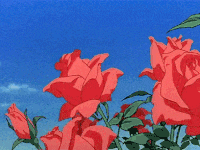 সকলকে আন্তরিক ধন্যবাদ